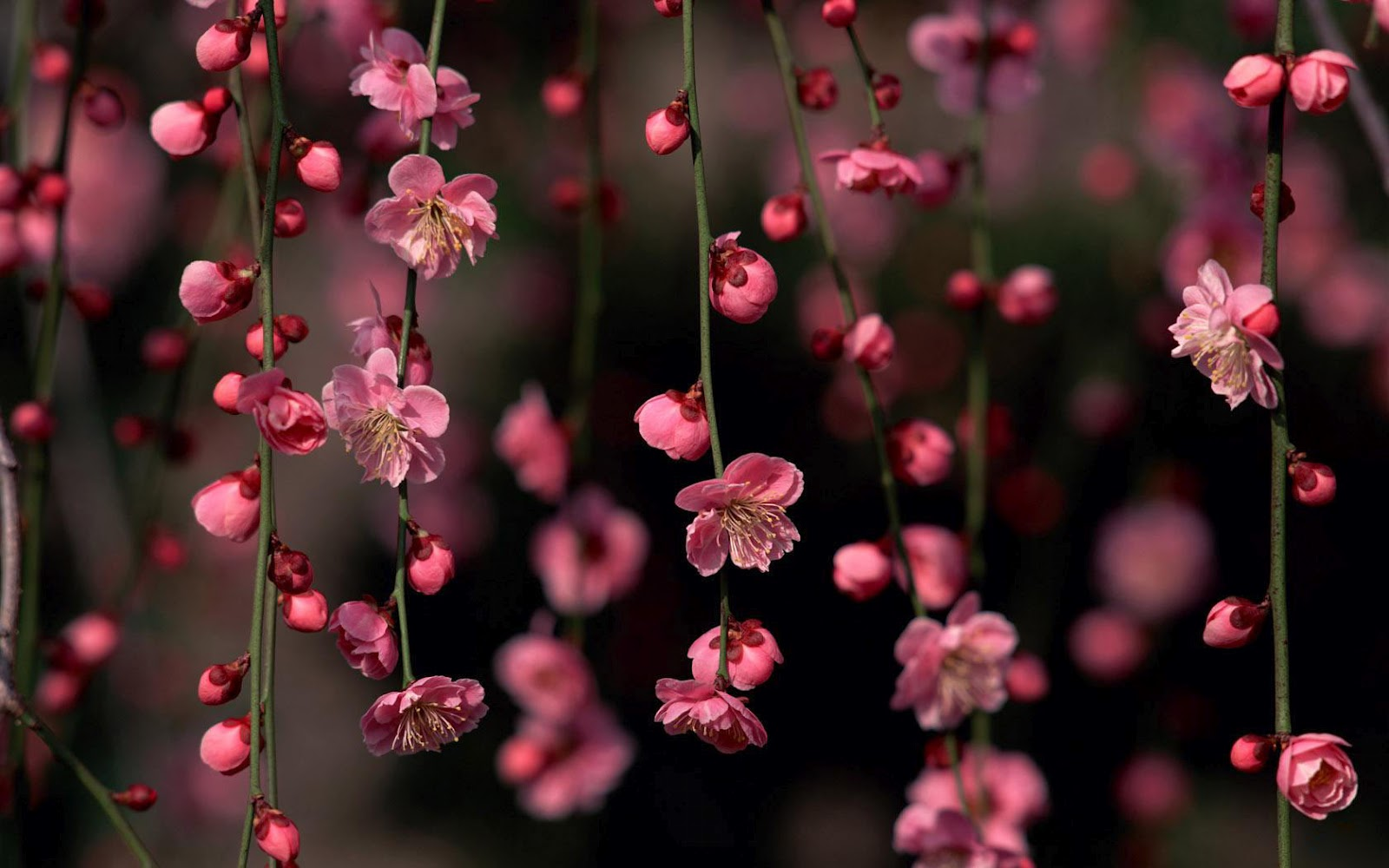 Výroky o priateľstve
Bianka Šutá
   6.c
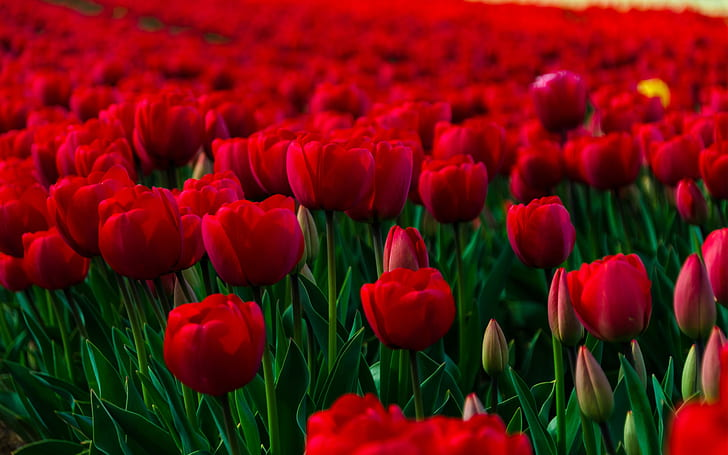 „Ponúknuť priateľstvo tomu, kto chce lásku, je ako dať chlieb tomu, kto umiera smädom.“
-Španielské príslovie
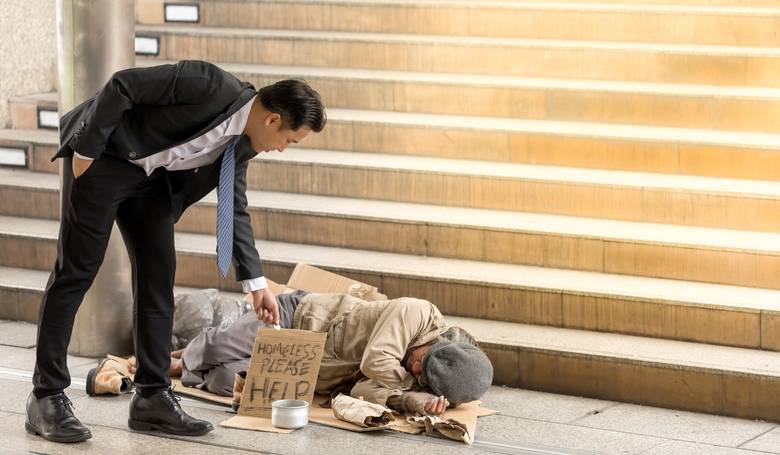 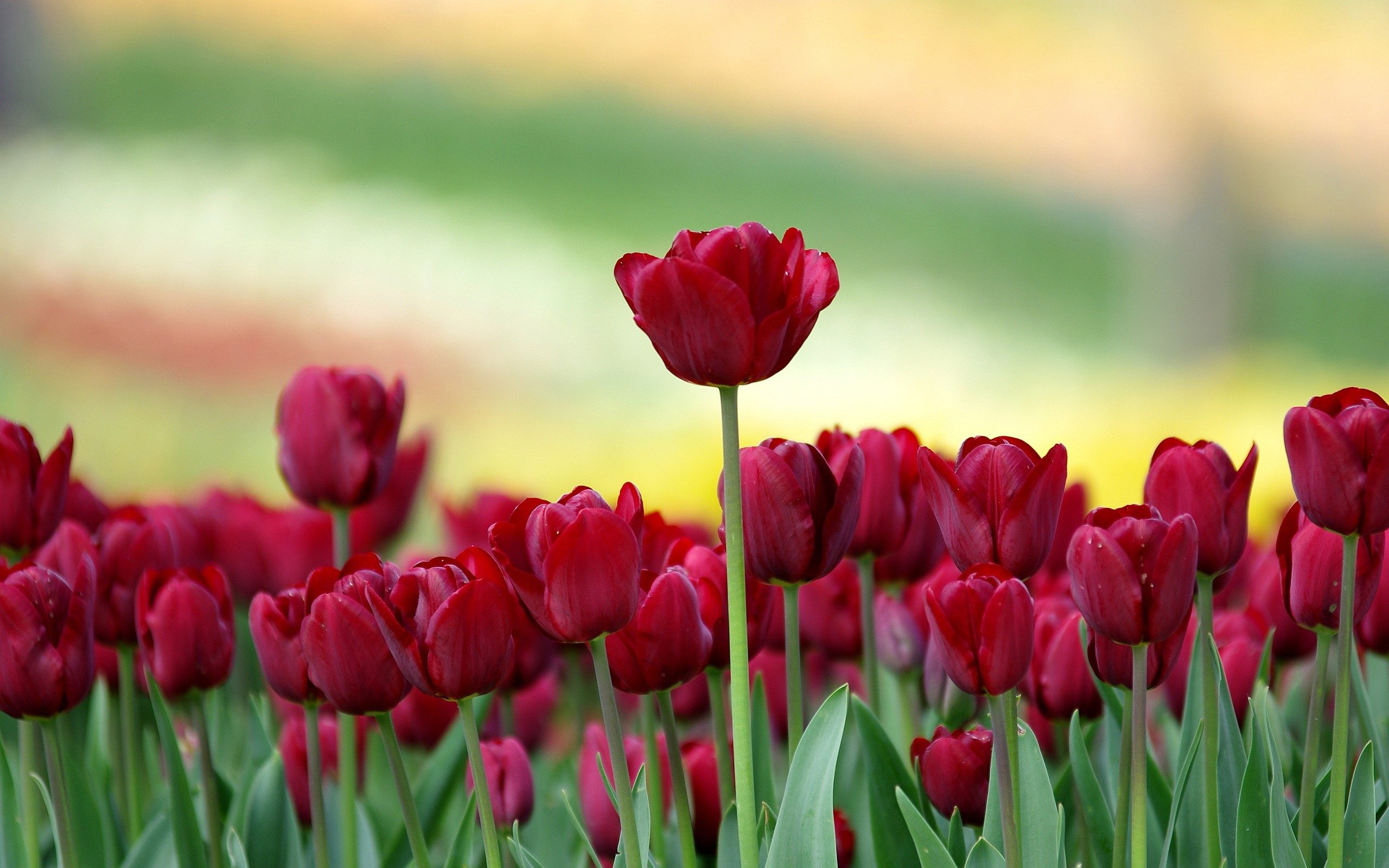 „Priatelia sú rodina, ktorú si vyberáme sami.“                  – Neznámy autor
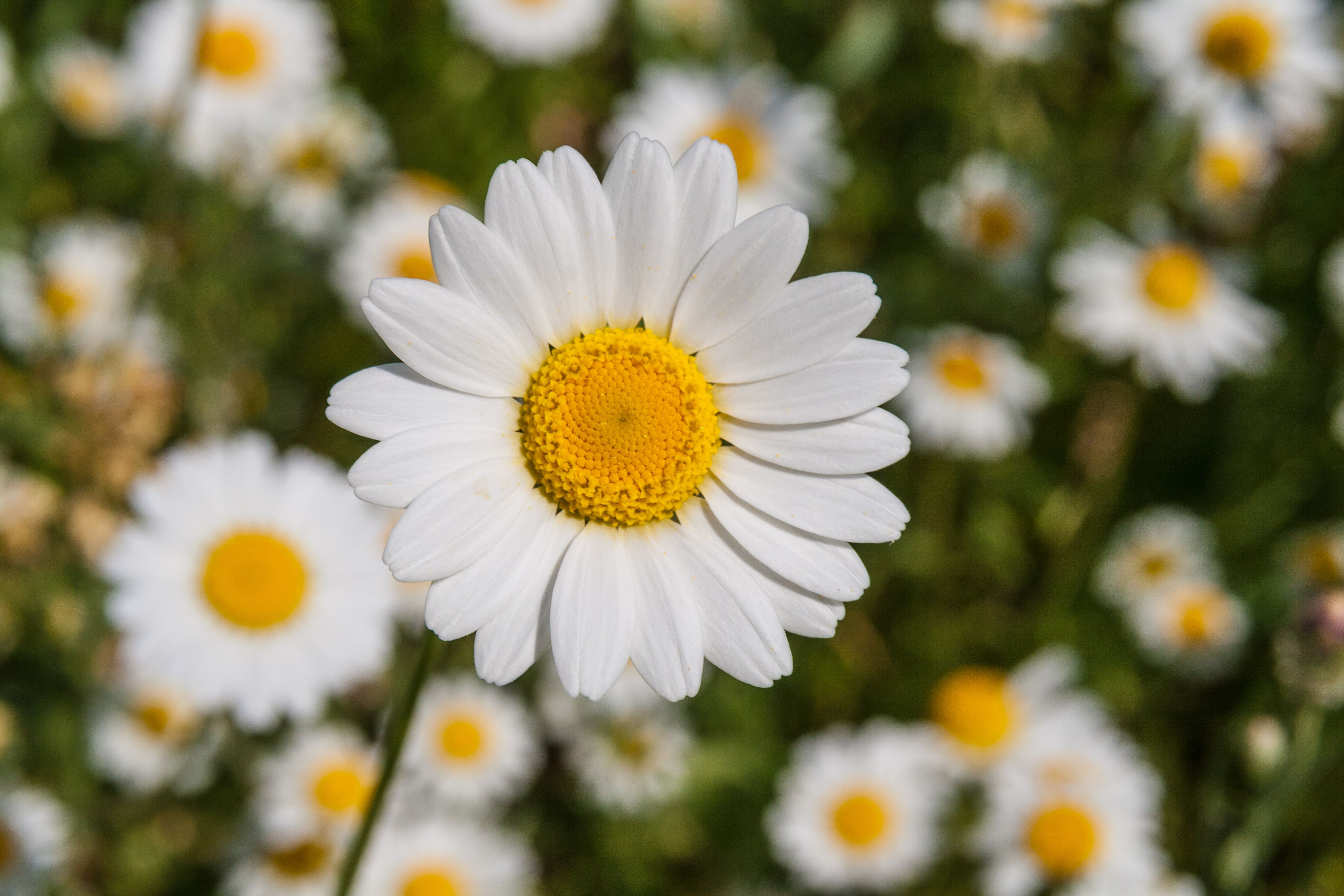 „Váš nepriateľ a priateľ spolupracujú na tom, aby ranili vaše srdce. Jeden vás ohovára a ten druhý vám tie ohováračky donáša.“
-Mark Twain
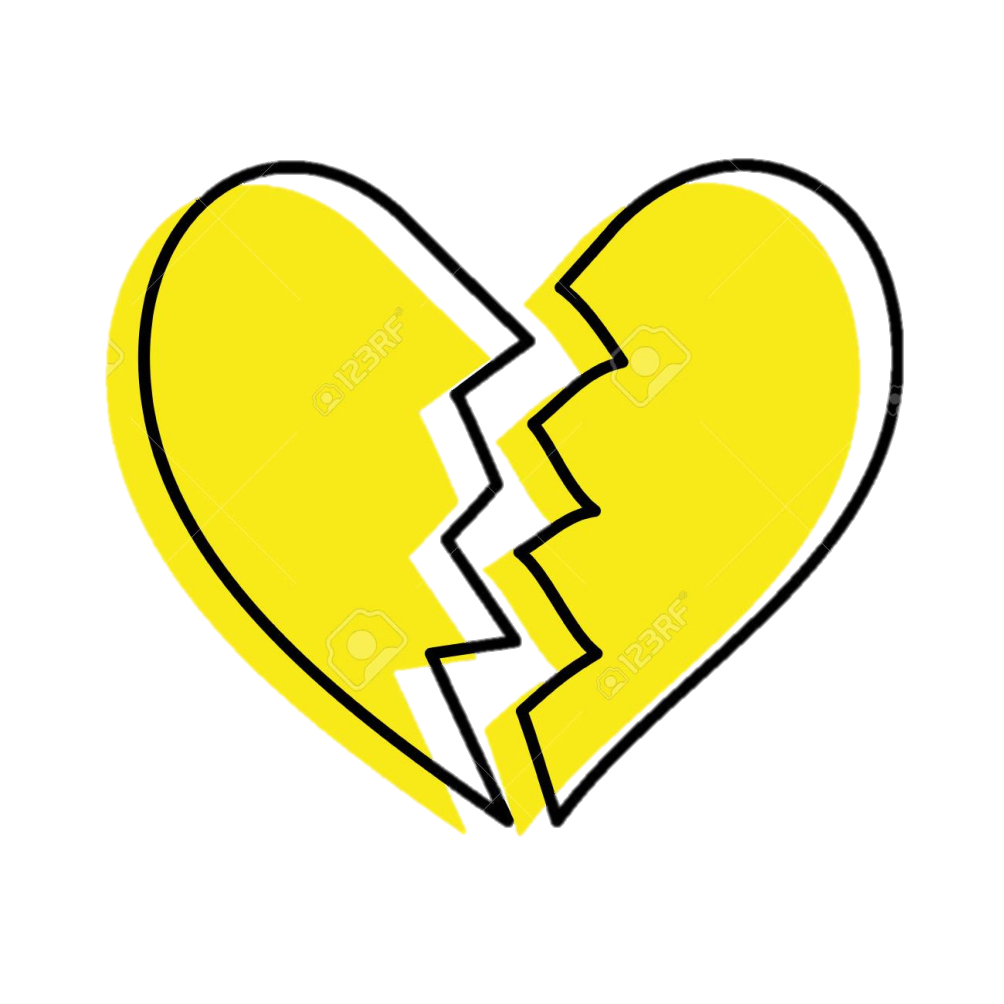 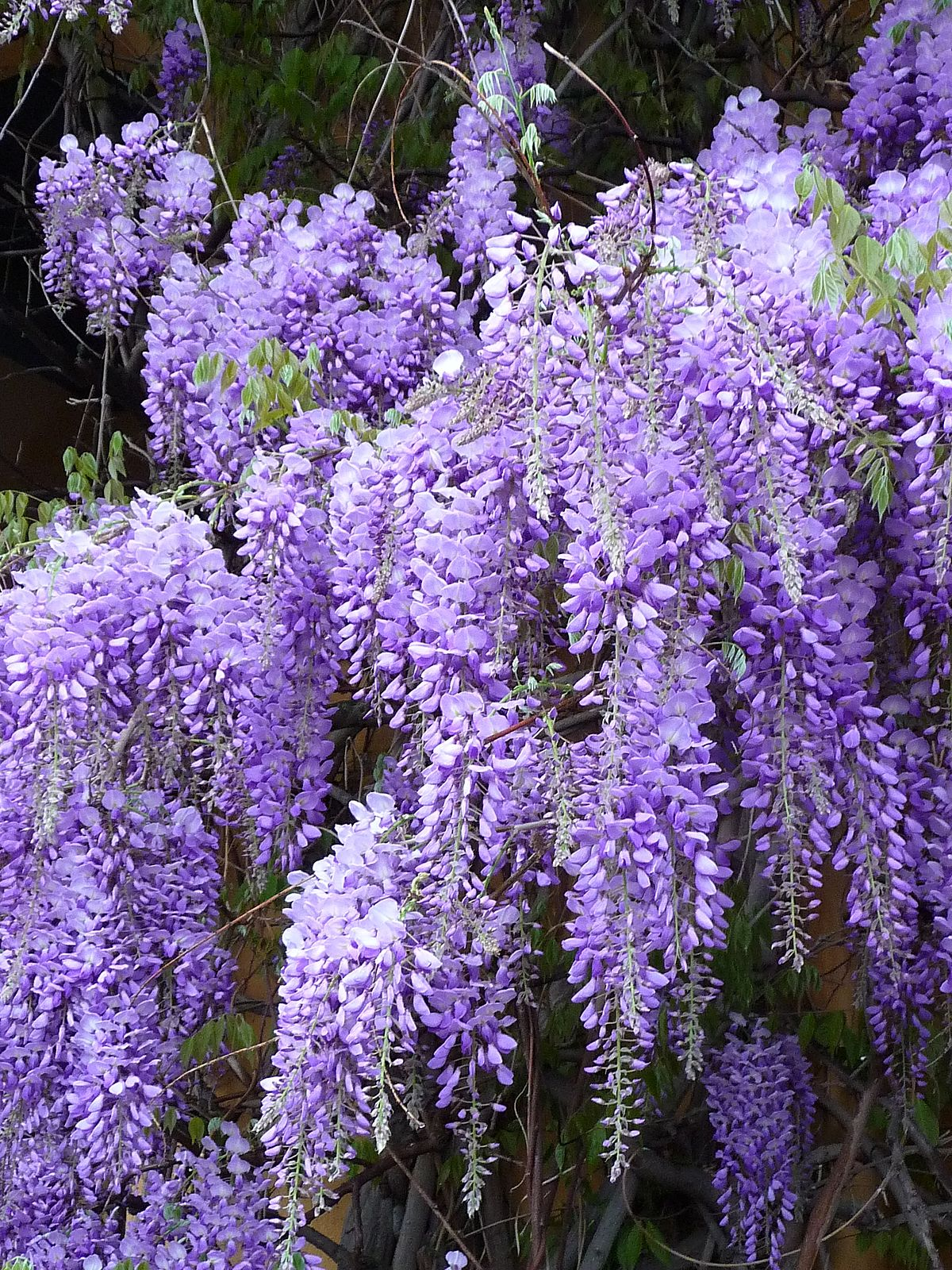 „Naučme sa preukázať človeku priateľstvo, pokiaľ je živý, a nie až keď zomrie.“
-F. Scott Fitzgerald
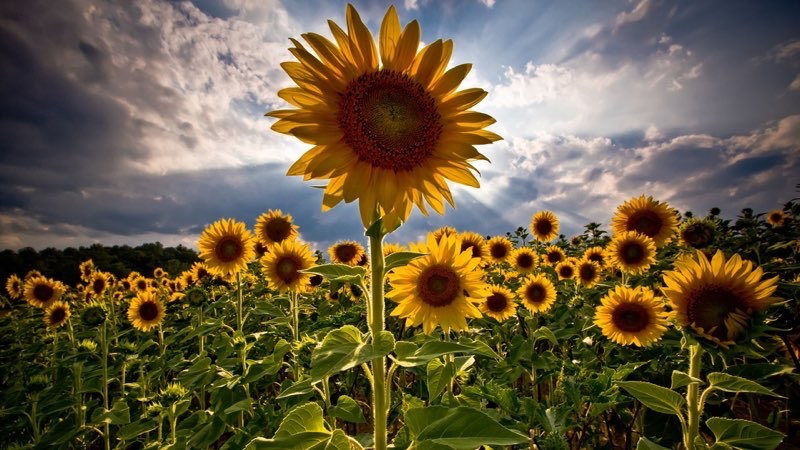 „Ak je k tebe niekto milý, buď voči nemu milý. Ak ti je nepriateľom, buď k nemu spravodlivý.“
-Konfucius
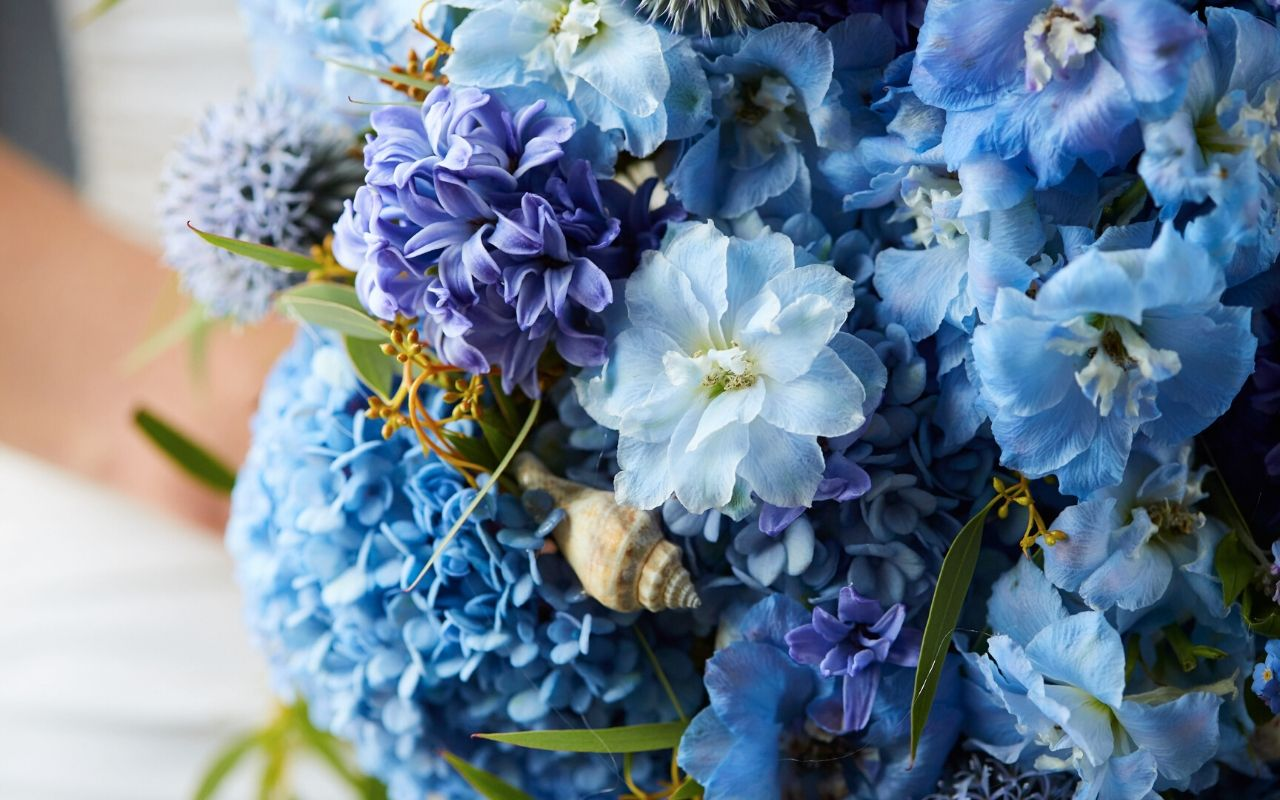 „Málo priateľstiev by zostalo, keby každý vedel, čo o ňom za chrbtom hovorí jeho priateľ.“
-Blaise Pascal
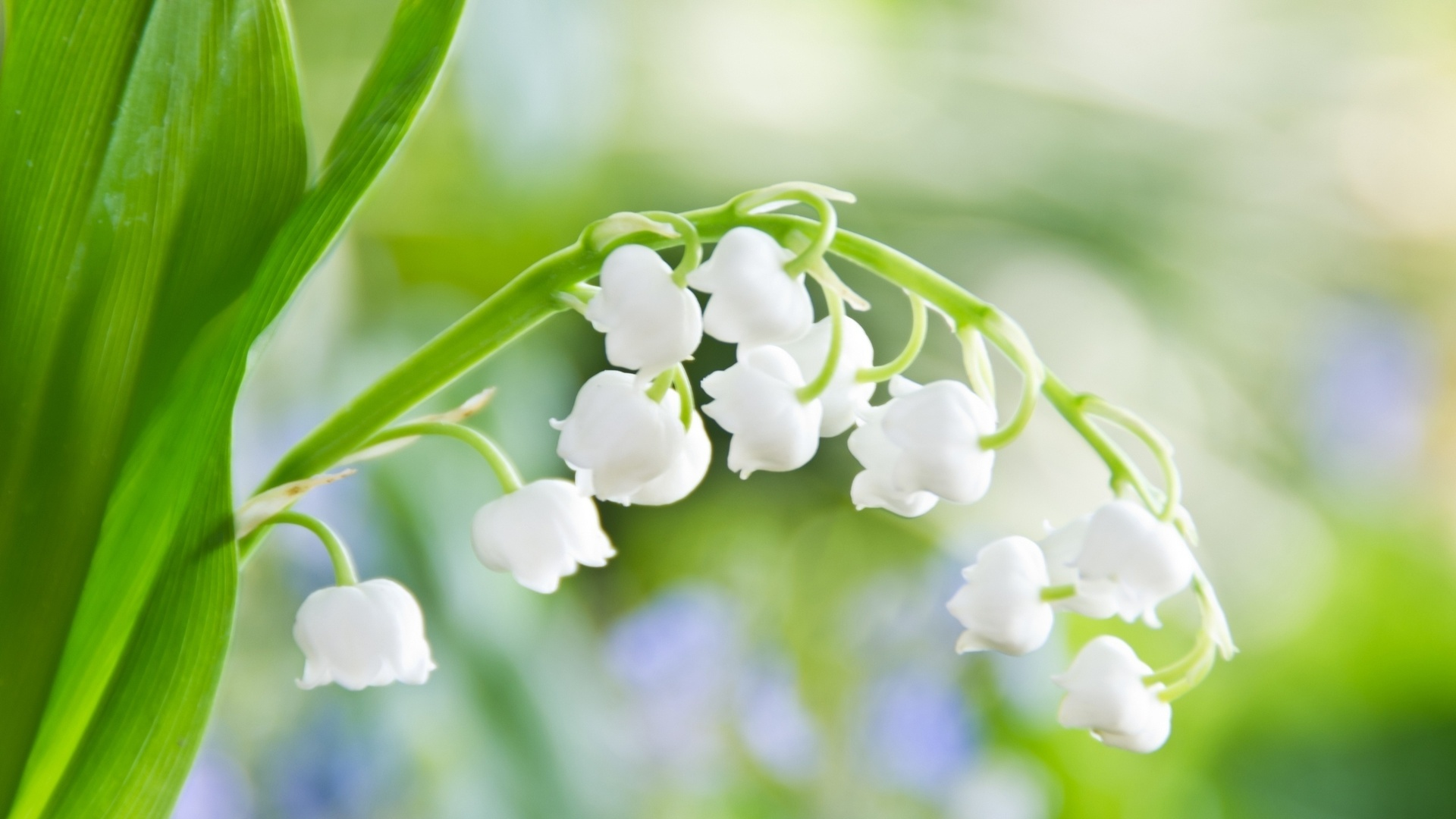 „Najväčšie šťastie, ktoré ťa môže stretnúť, je to, že si nájdeš oddaného priateľa. Toto bohatstvo však môžeš uchrániť len tým, že si tento poklad ukryješ v srdci a budeš si ho vážiť viac ako vlastný život.“
-Konfucius
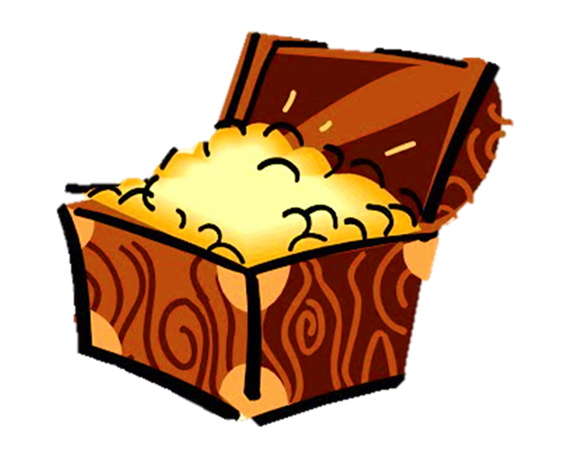 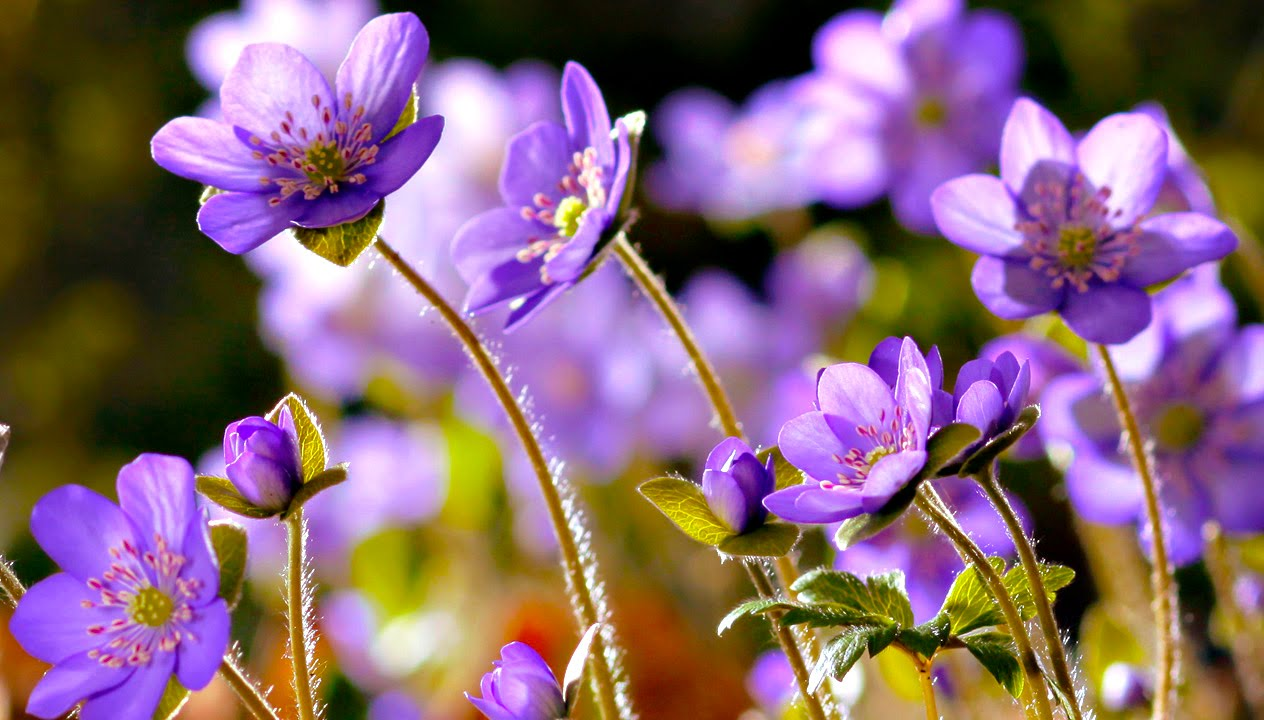 „Láska je jediná sila, ktorá dokáže zmeniť nepriateľa v priateľa.“
-Martin Luther
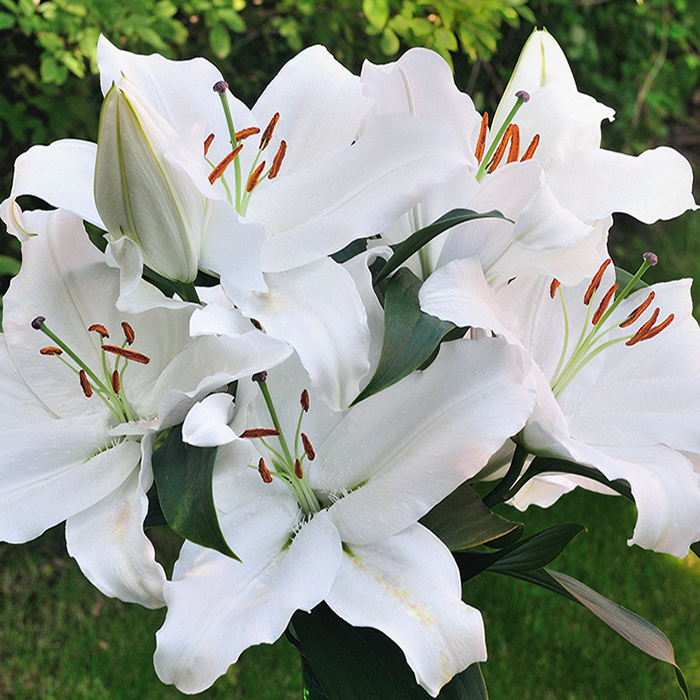 „Priateľstvo s alkoholom vždy tak dopadne, že človeka o všetko okradne.“
-Valér Vendrinský
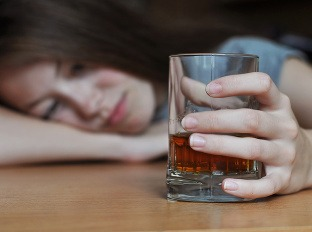 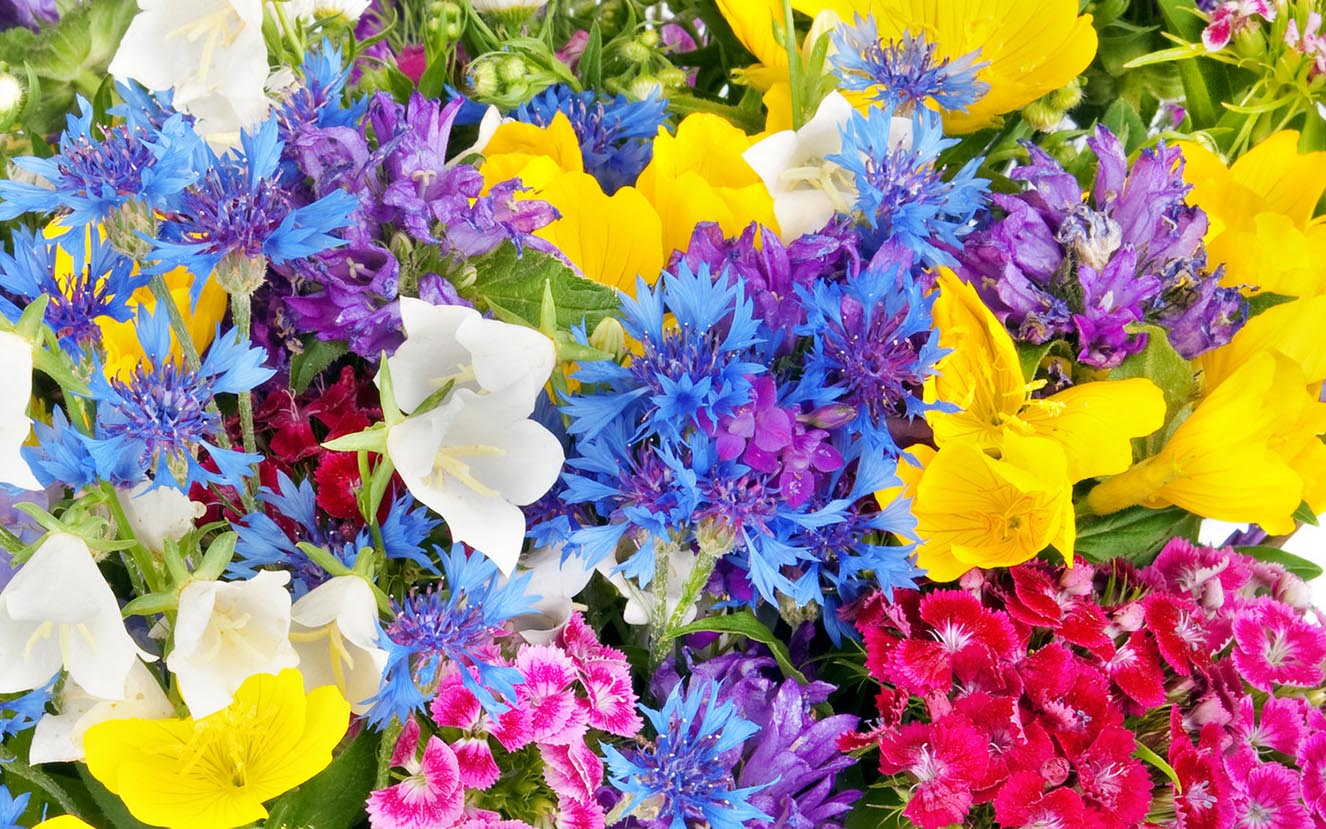 Ďakujem za pozretie